Речевая практика
Тема: «У меня есть щенок»
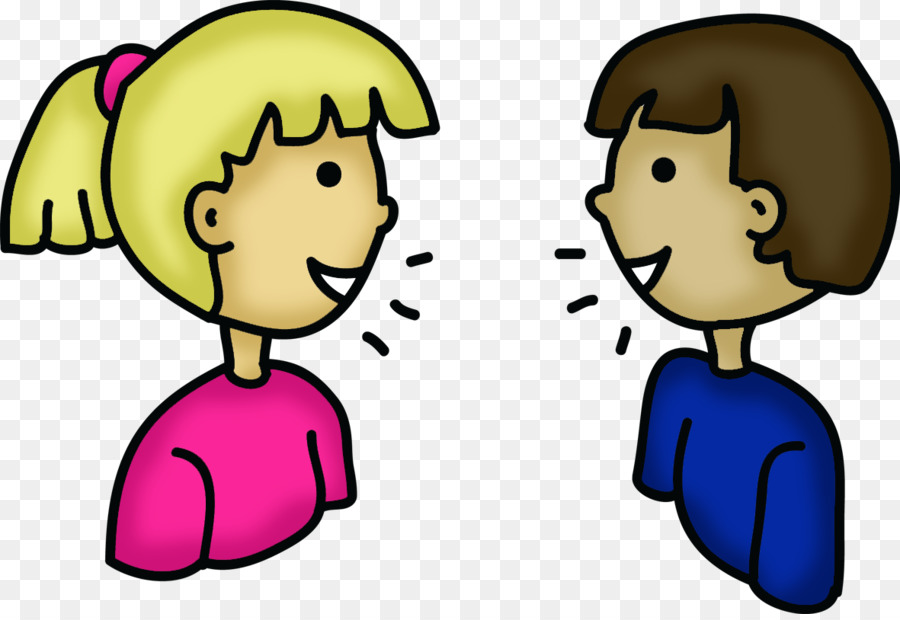 Учитель: Т.П. Позднякова

Класс: 2А
Читаем стихотворение с. Михалкова «Щенок»
По страницам иллюстрированной книги
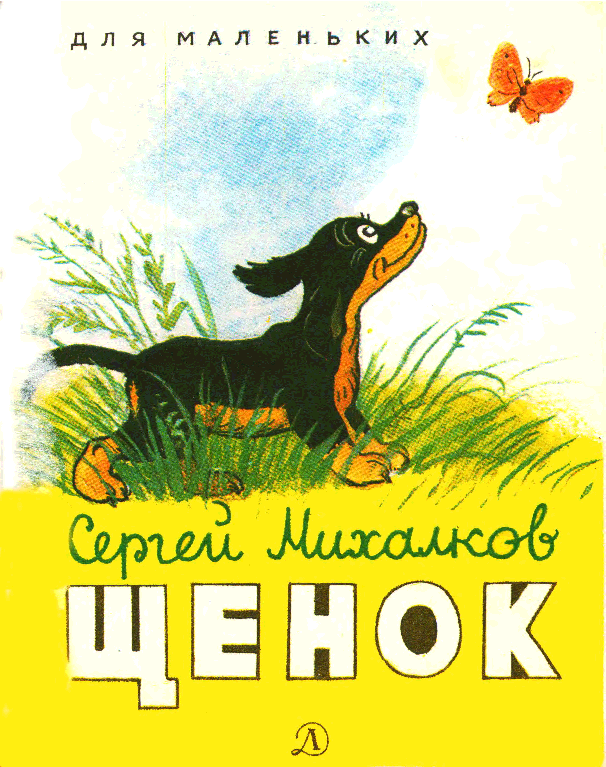 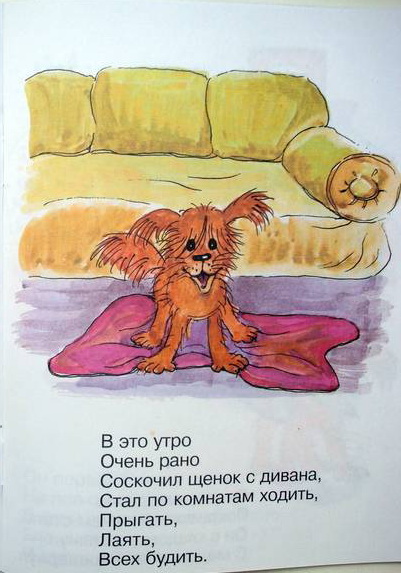 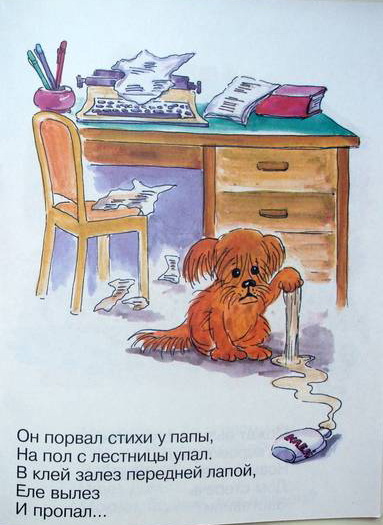 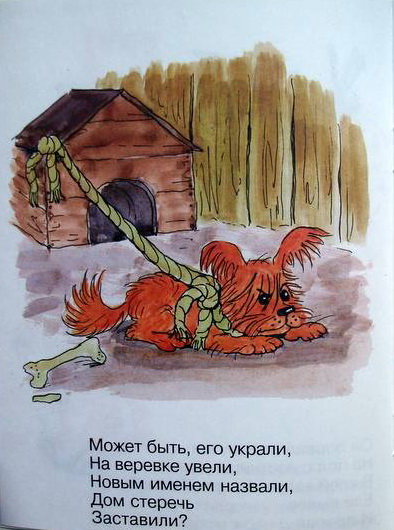 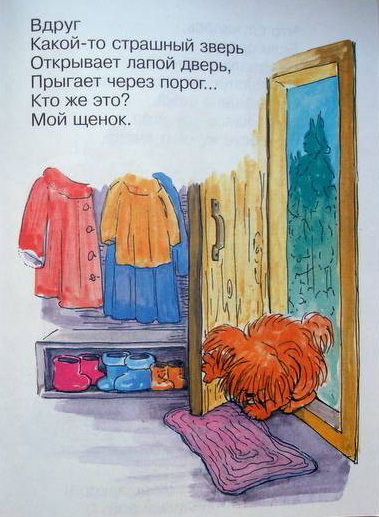 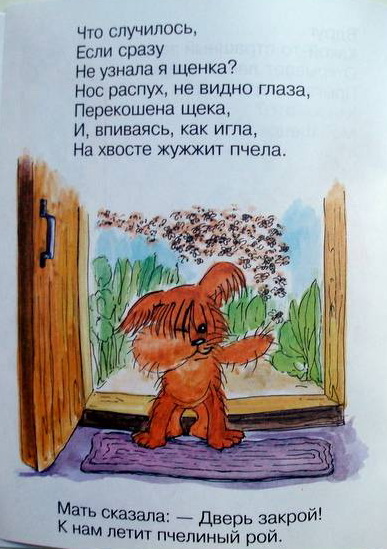 Задание по уроку:
Составить рассказ о происшествии со щенком от имени девочки, изображенной на рисунке
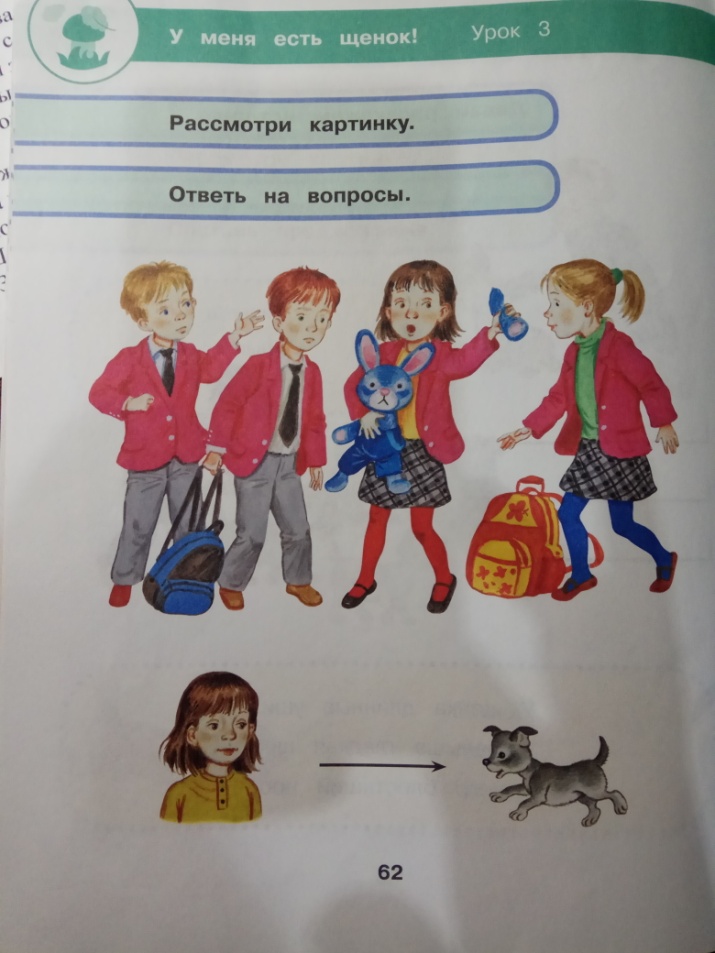